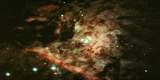 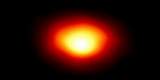 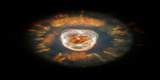 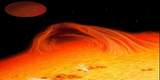 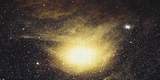 Тест по астрофизике
Вопрос 1
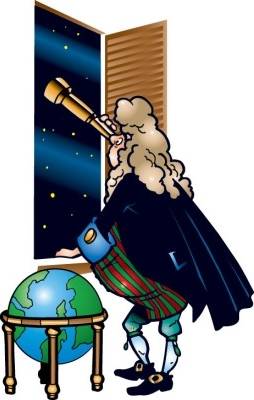 Что изучает астрономия?
А. Наука, изучающая строение Вселенной.
Б. Наука, изучающая строение и развитие звезд.
В. Наука, изучающая движение, строение и развитие небесных тел     и их  систем.
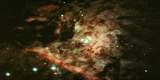 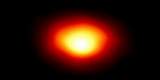 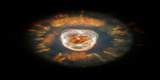 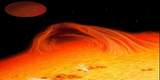 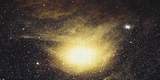 Тест по астрофизике
Вопрос 2
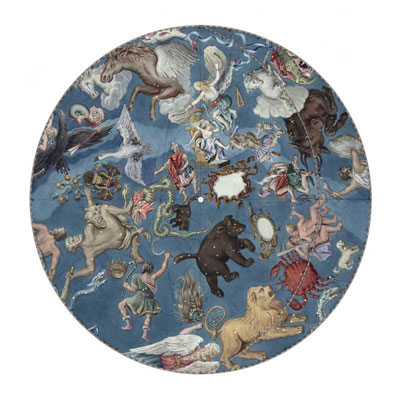 Что такое созвездие?
А. Группа звезд, образующая некоторую фигуру.
Б. Область неба в пределах некоторых установленных границ.
В. Область с изображением мифологической фигуры.
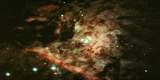 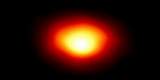 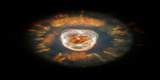 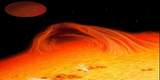 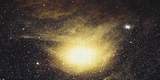 Тест по астрофизике
Вопрос 3
Каким звездам в созвездиях присваивается буква α?
А. Самым горячим.
Б. Самым крупным.
В. Самым ярким.
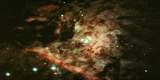 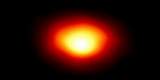 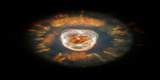 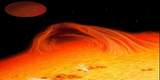 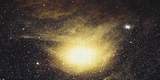 Тест по астрофизике
Вопрос 4
В каком созвездии самая яркая звезда носит имя ДЕНЕБ?
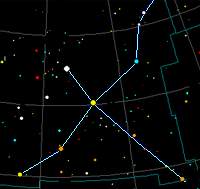 денеб
А. Орел.
Б. Лебедь.
В. Дракон.
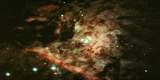 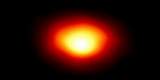 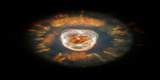 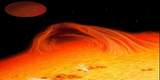 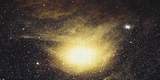 Тест по астрофизике
Вопрос 5
Какое имя носит самая яркая звезда на небосводе?
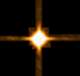 А. Альтаир.
Б. Мицар.
В. Сириус.
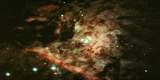 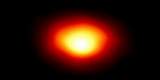 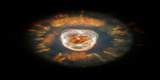 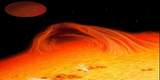 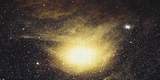 Тест по астрофизике
Вопрос 6
Чем вызвано суточное вращение светил?
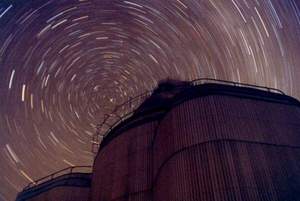 А. Это связано с вращением Земли вокруг Солнца
Б. Это связано с вращением Земли вокруг своей оси
В. Это связано с вращением Нашей Галактики.
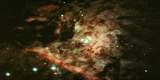 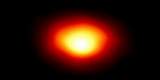 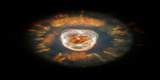 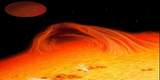 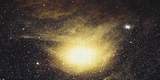 Тест по астрофизике
Вопрос 7
Вследствие чего Солнце совершает свое годовое движение по эклиптике?
А. Это связано с вращением Земли вокруг Солнца
Б. Это связано с вращением Земли вокруг своей оси
В. Это связано с вращением Нашей Галактики
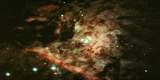 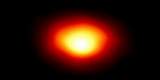 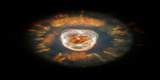 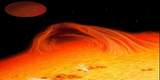 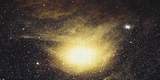 Тест по астрофизике
Вопрос 8
Можно ли отличить на небе звезду от планеты?
А. Можно. По форме траектории годового движения
Б. Можно. По яркости светила.
В. Вечером и утром  – нельзя, ночью – можно.
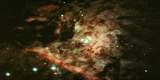 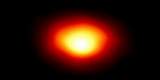 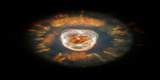 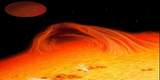 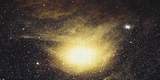 Тест по астрофизике
Вопрос 9
Какая схема изображает систему мира по Копернику?
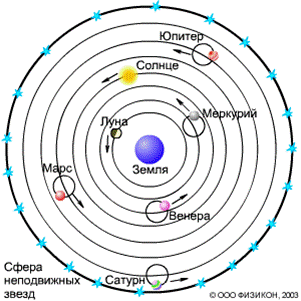 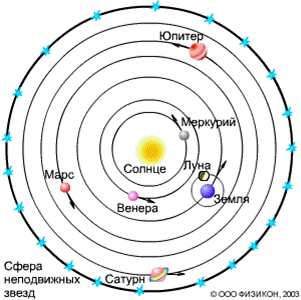 А.
Б.
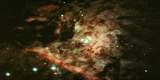 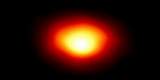 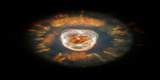 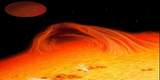 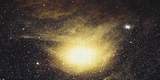 Тест по астрофизике
Вопрос 10
Первым для исследования звезд использовал телескоп:
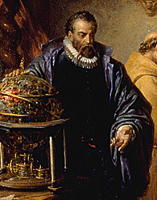 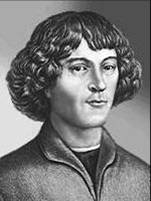 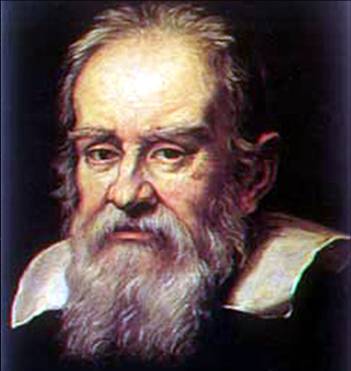 А). Тихо Браге
Б). Н. Коперник
В). Г. Галилей
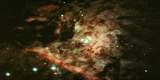 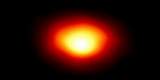 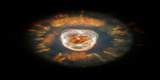 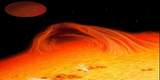 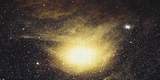 Тест по астрофизике
Вопрос 11
На каком рисунке показаны внешние планеты Солнечной системы?
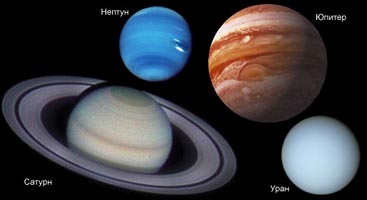 нептун
юпитер
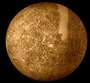 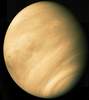 меркурий
венера
сатурн
уран
А.
Б.
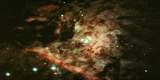 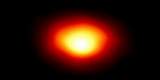 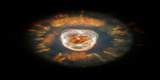 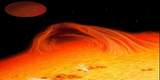 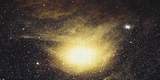 Тест по астрофизике
Вопрос 12
Какой буквой обозначена на рисунке точка апогея?
В
А
Б
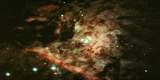 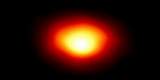 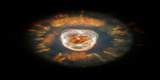 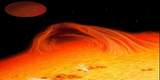 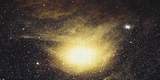 Тест по астрофизике
Вопрос 13
Укажите «лишнюю» планету Солнечной системы:
А. Меркурий
Д. Земля
И. Марс
Б. Уран
Е. Теллур
К. Юпитер
В. Венера
Ж. Сатурн
Г. Плутон
З. Нептун
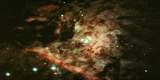 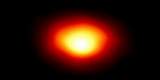 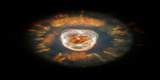 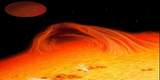 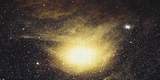 Тест по астрофизике
Вопрос 14
На каком рисунке показано нижнее соединение планет?
А.
Б.
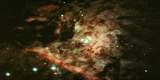 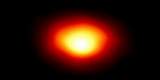 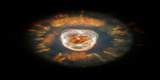 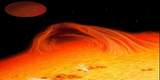 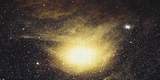 Тест по астрофизике
Вопрос 15
Угловое расстояние планеты от Солнца называется:
А. Элонгация
Б. Эклиптика
В. Эксцентриситет
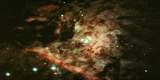 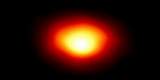 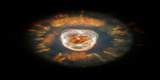 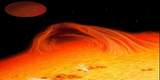 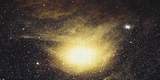 Тест по астрофизике
Правильные ответы
1В   2Б   3В   4Б   5В
6Б   7А   8А   9Б   10В
11А   12В   13Е   14Б   15А